Bài 17: Hành trang trên đường
Lớp:...
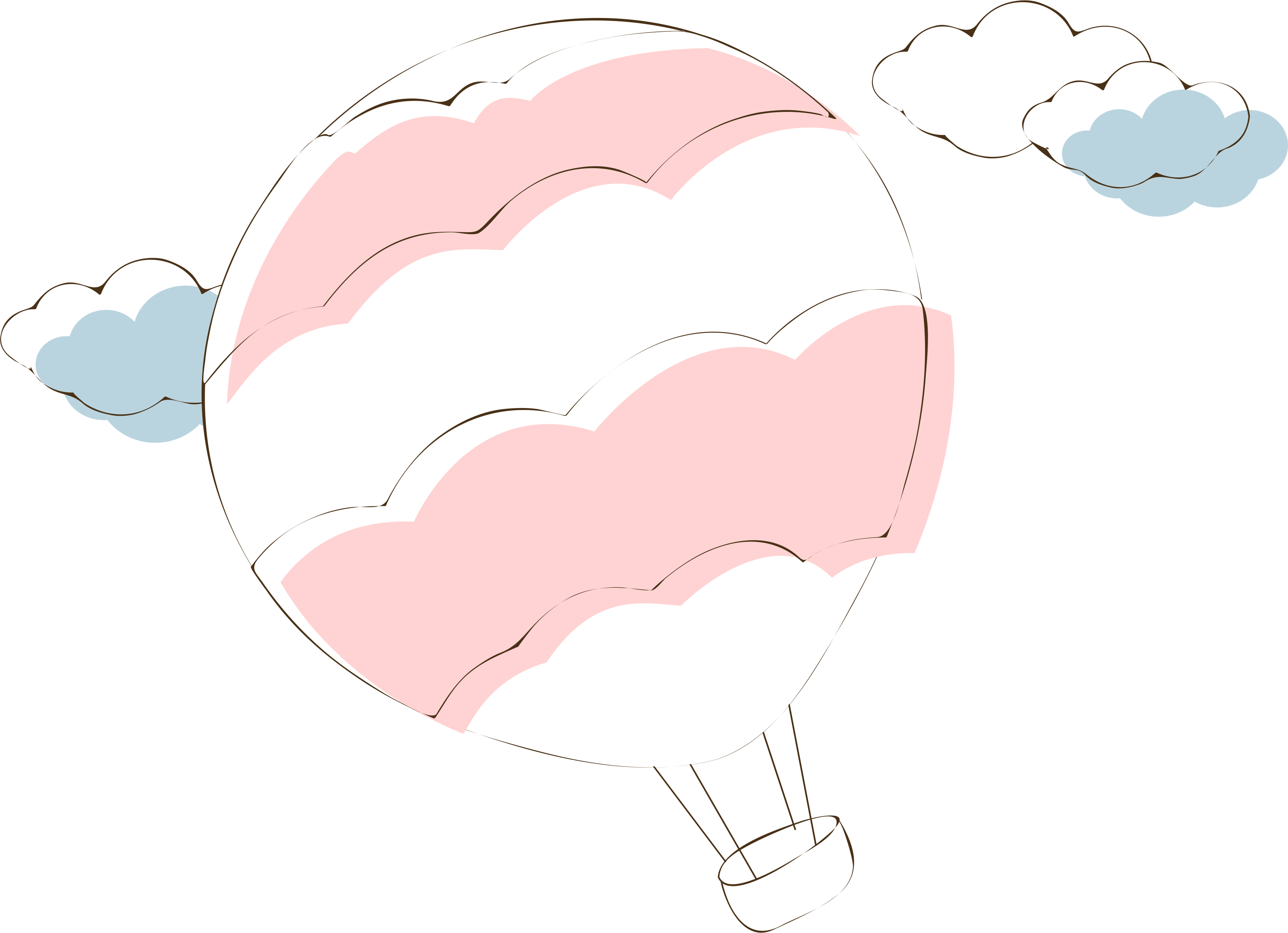 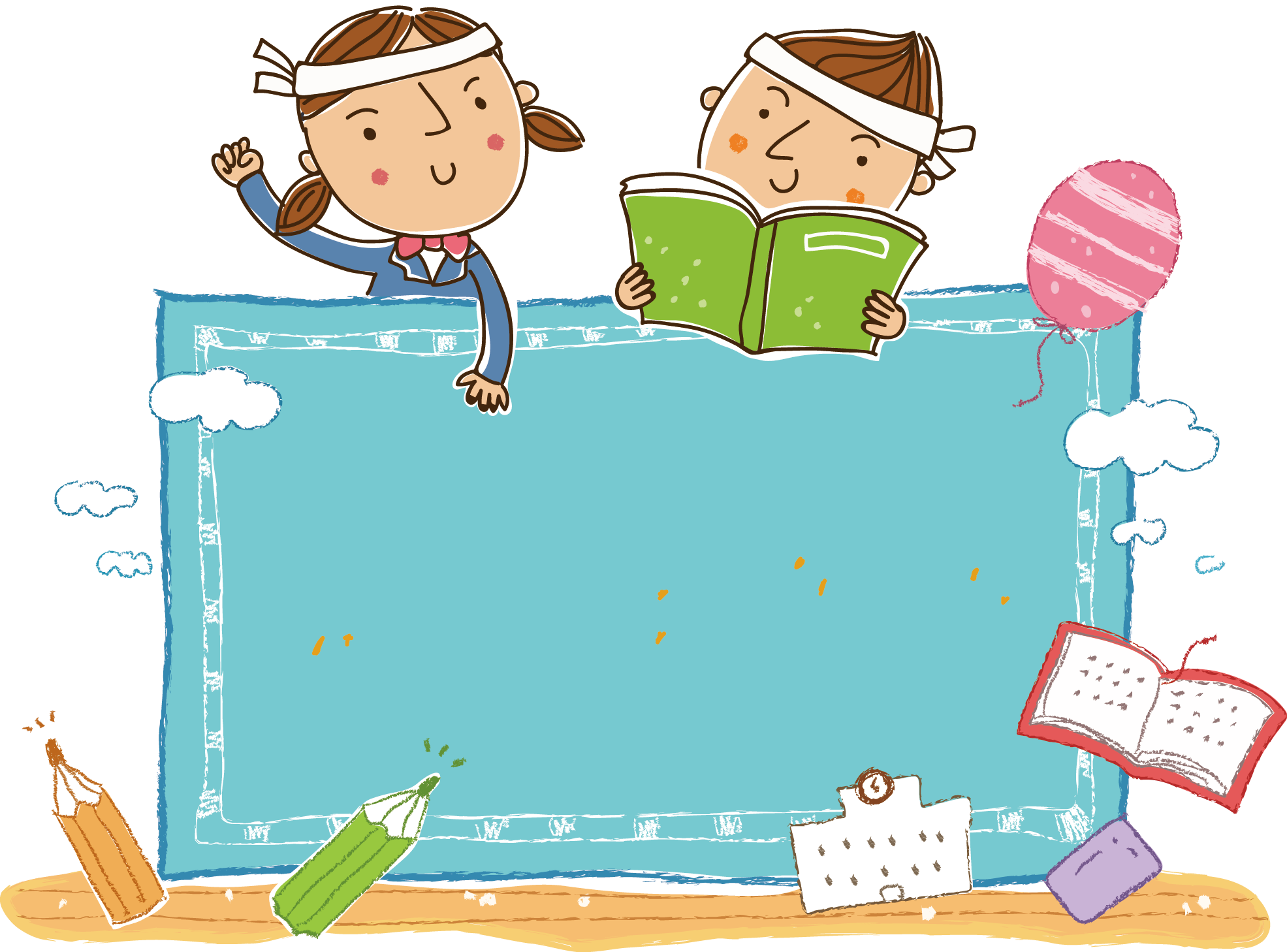 Khởi động
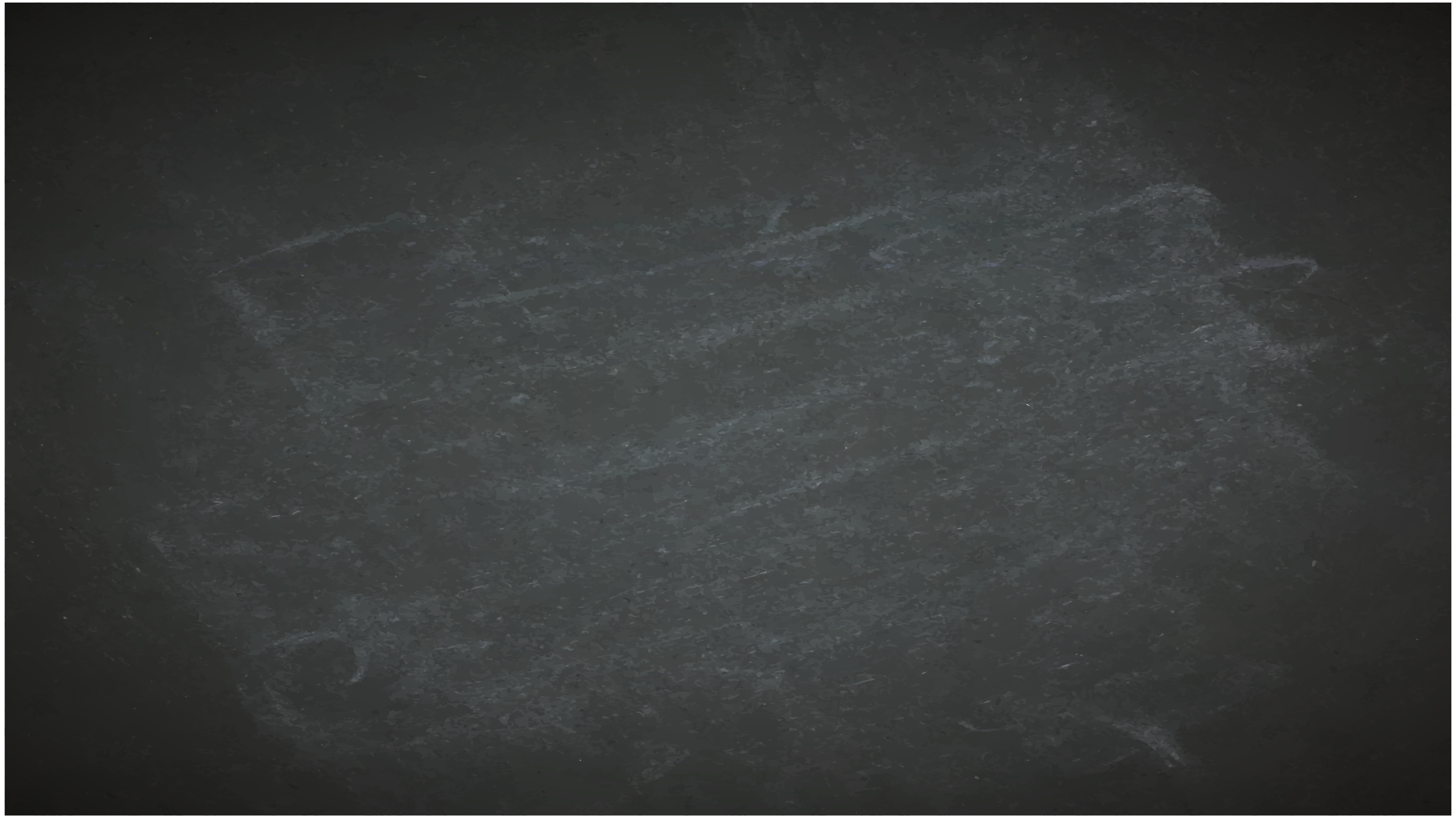 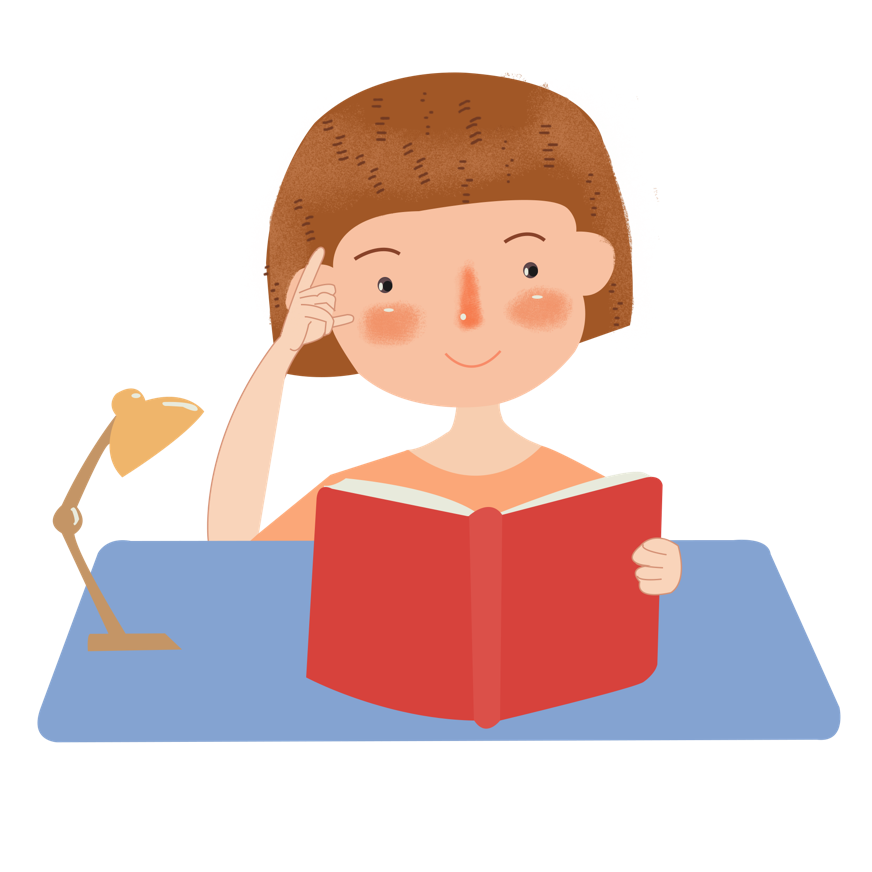 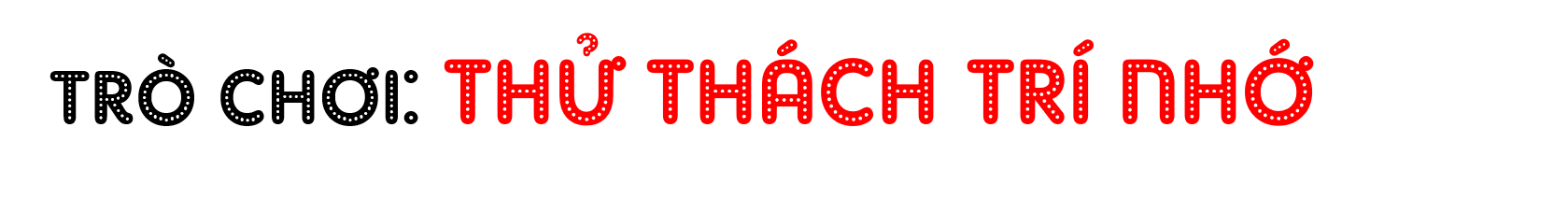 Luật chơi: Lập 2 đội chơi, mỗi đội có 5 thành viên có nhiệm vụ ghi nhớ tất cả các đồ dùng để chuẩn bị đi biển hiện ra trên màn hình trong vòng một phút. Sau đó lần lượt ghi thật nhanh tên các đồ vật đó. Hết 2’ đội nào ghi được nhiều đồ vật đúng hơn là đội chiến thắng.
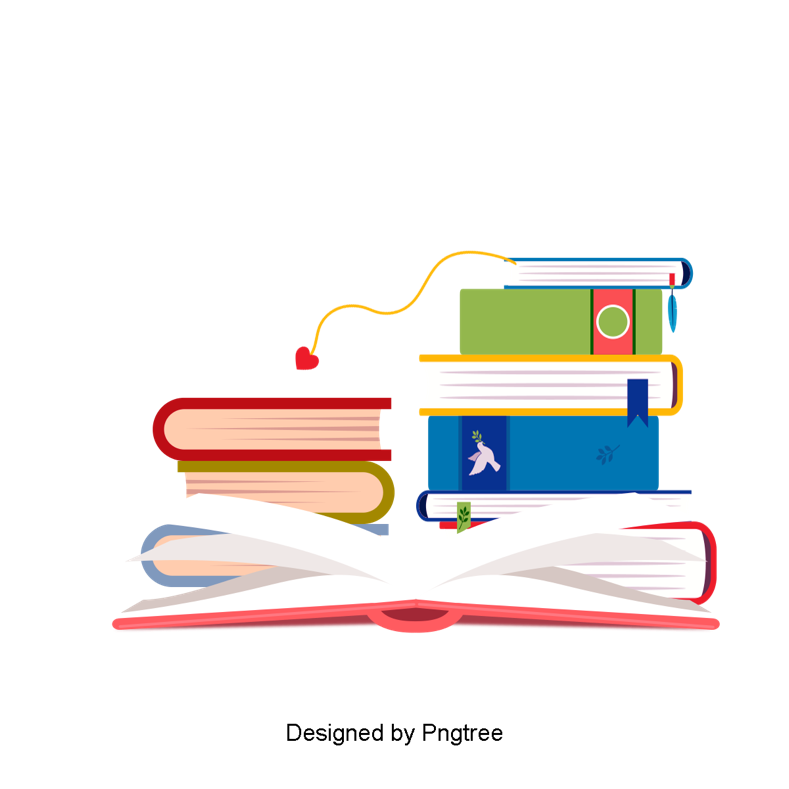 Bắt đầu
Hết giờ
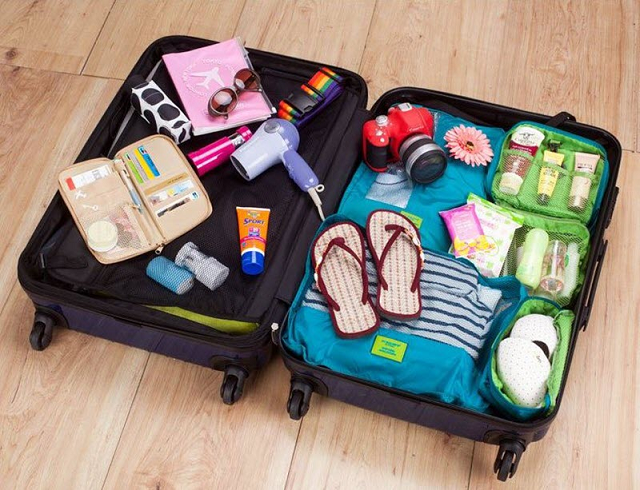 60
10
50
20
40
30
Kiểm tra đáp án:
[Speaker Notes: Bài giảng thiết kế bởi: Hương Thảo - tranthao121004@gmail.com]
Điều gì khiến em nhớ tới chuyến đi đó?
Hoạt động trong chuyến đi ấy gồm những gì?
Chia sẻ về một chuyến đi của em: Thời gian, địa điểm, đi cùng ai….
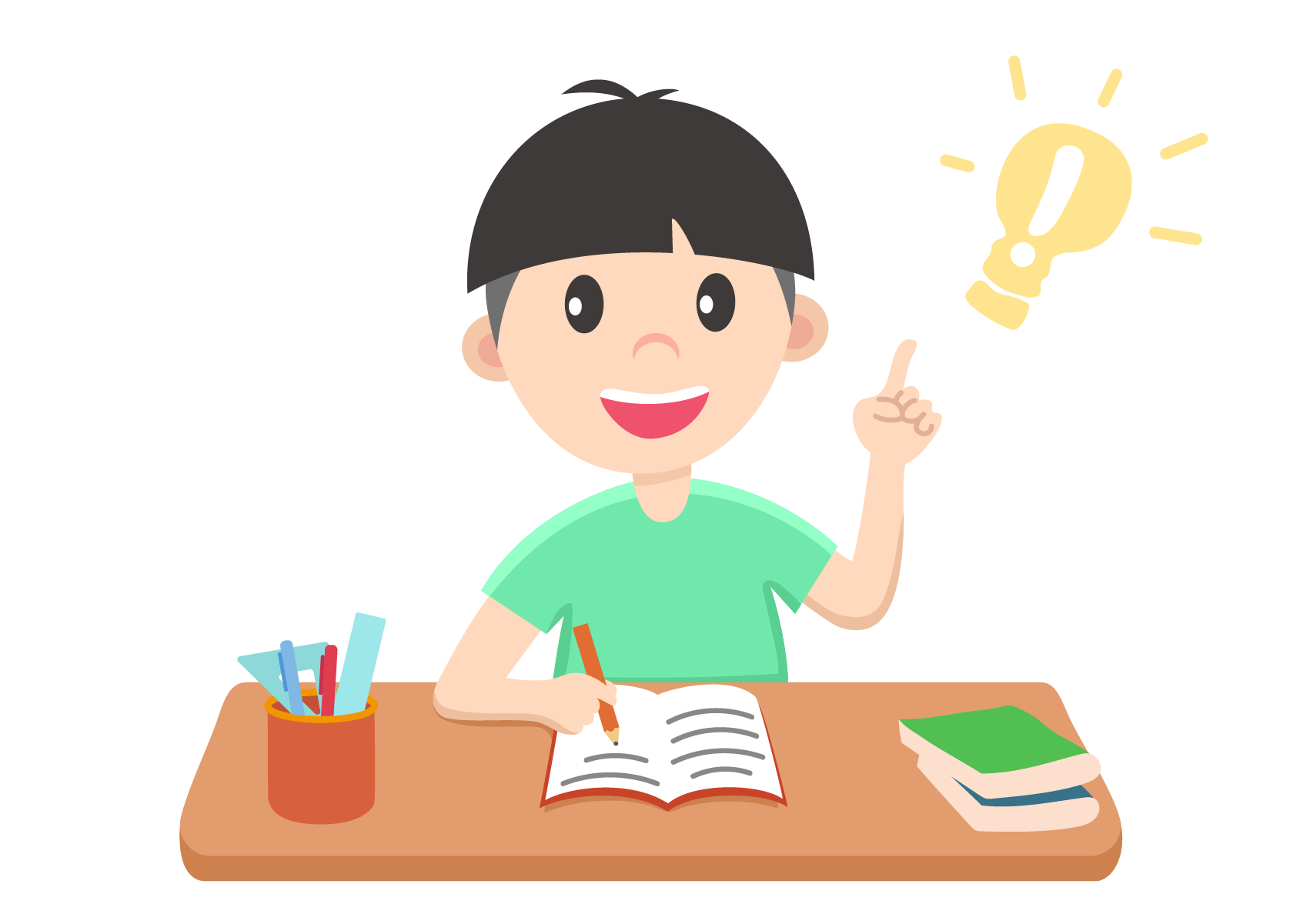 Bài 17: Hành trang lên đường
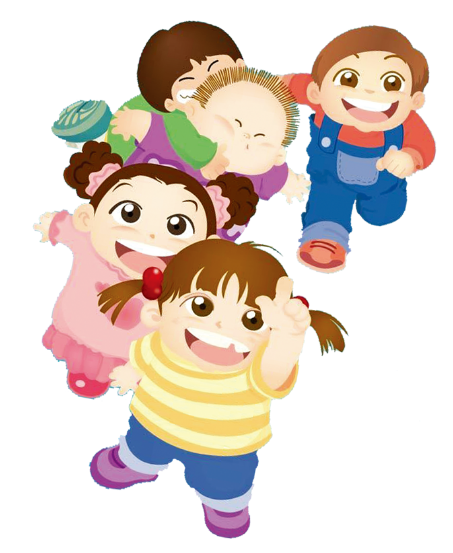 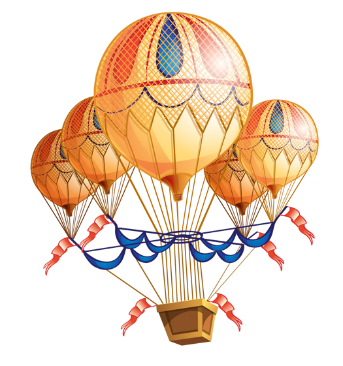 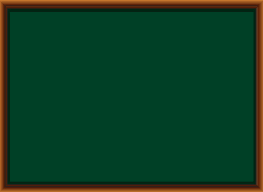 Thứ sáu ngày  31 tháng 12 năm 2021
Hoạt động trải nghiệm
        Hành trang trên đường
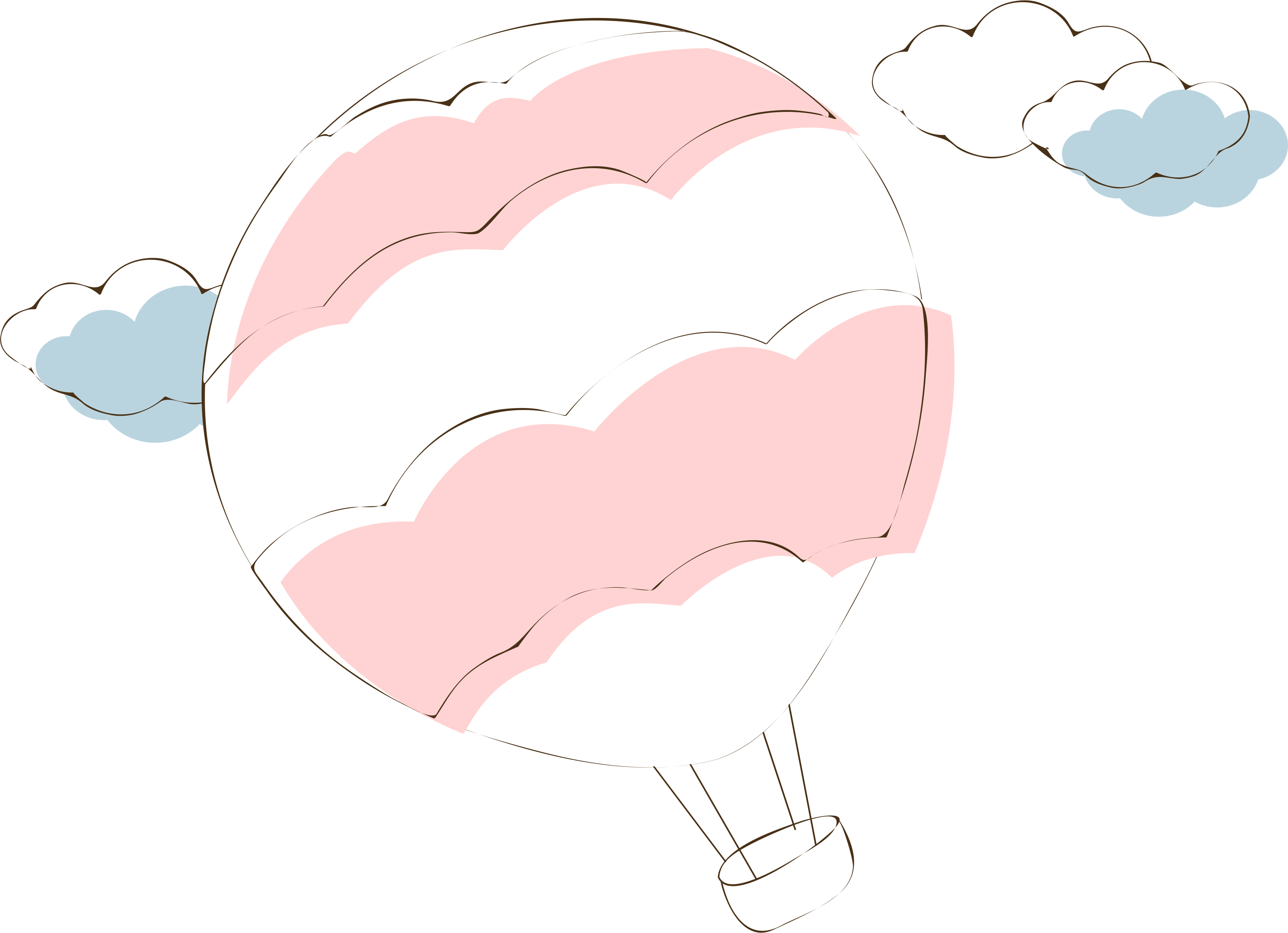 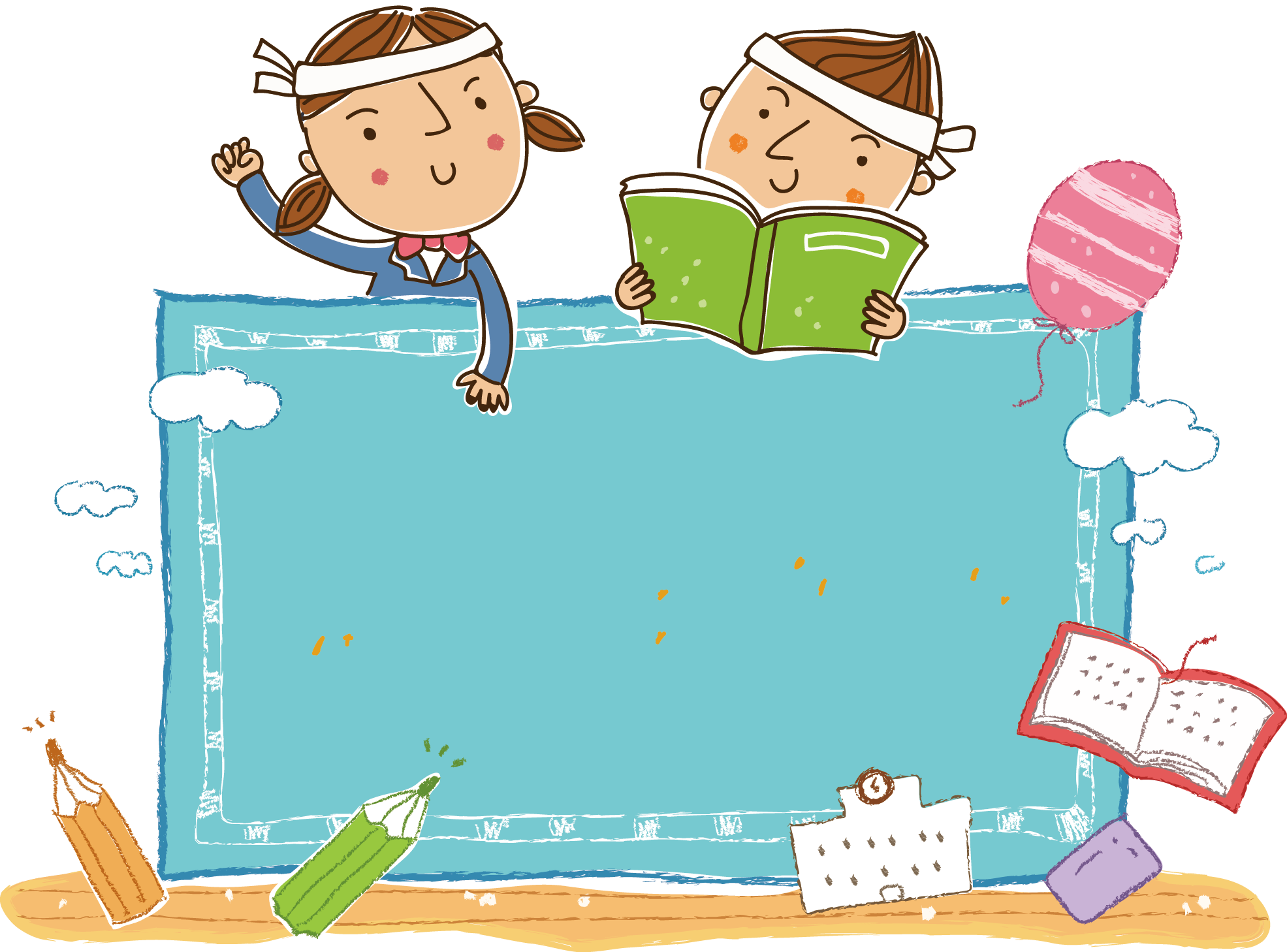 Khám phá
Bản quyền thuộc về: FB Hương Thảo https://www.facebook.com/huongthaoGADT/
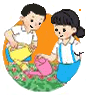 Hoạt động giáo dục theo chủ đề
1. Chia sẻ về một chuyến đi của em.
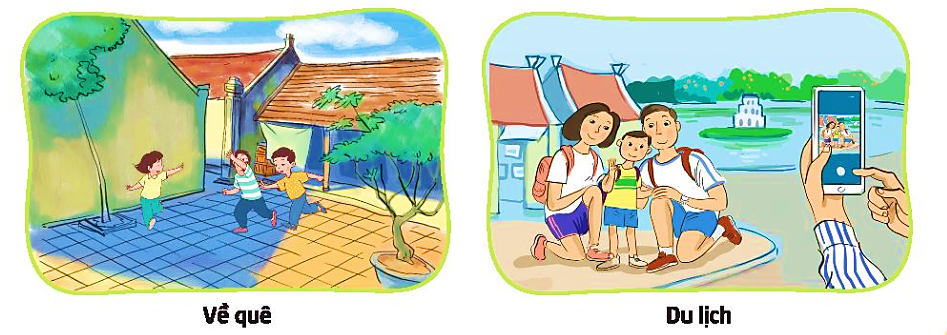 - Nêu thời gian, địa điểm và những người đi cùng em.
- Kể những hoạt động trong chuyến đi.
- Nêu cảm xúc của em sau chuyến đi.
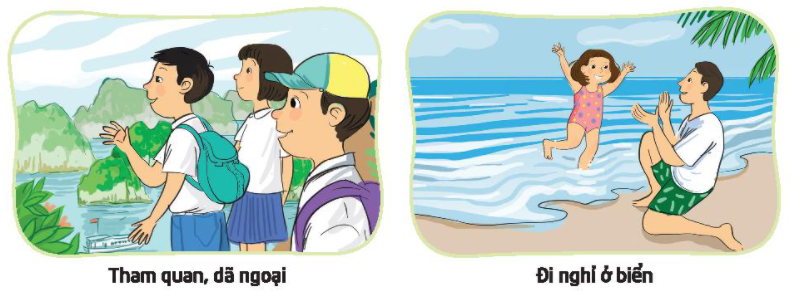 Giới thiệu về các đồ dùng cần thiết cho một chuyến đi
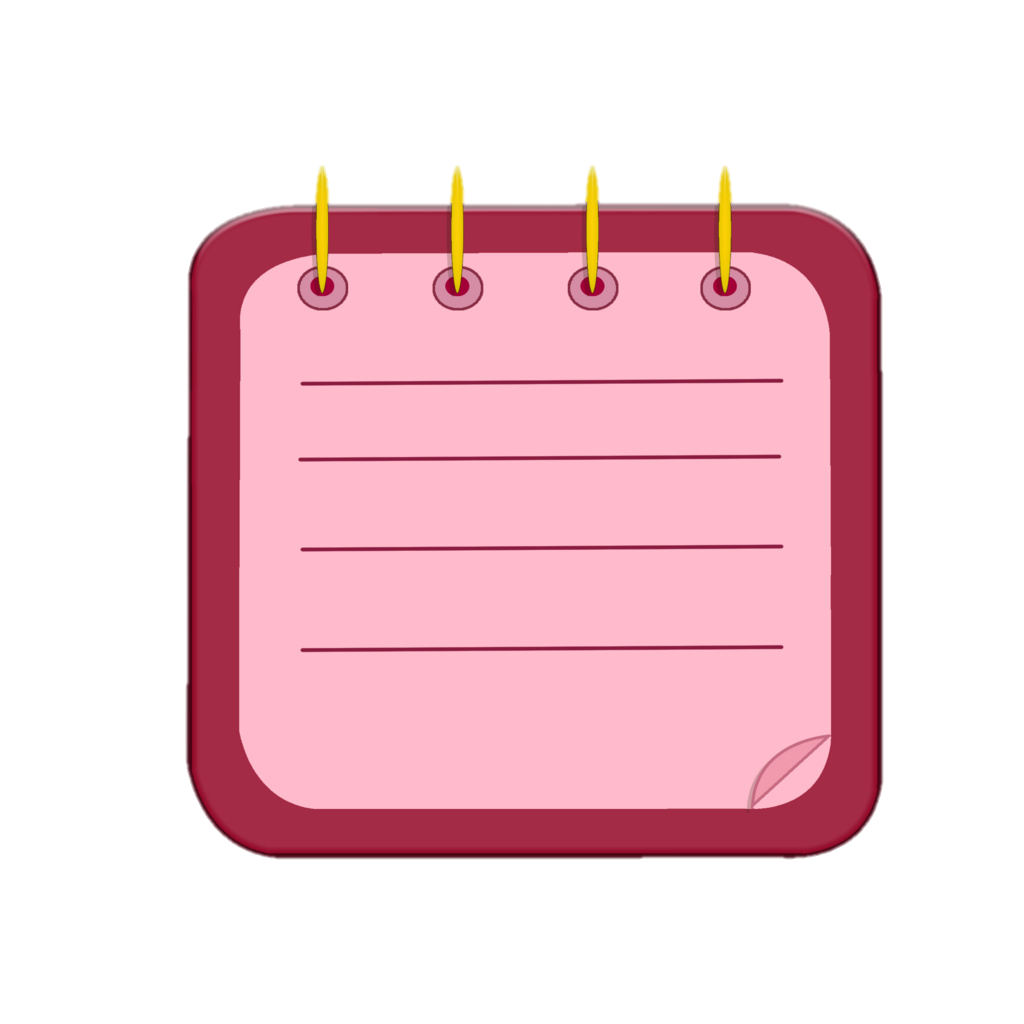 Chọn một chuyến đi (đi biển, đi dã ngoại…) rồi cùng nhau thảo luận xem mình cần mang những gì?
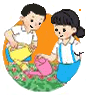 Hoạt động giáo dục theo chủ đề
1. Chia sẻ về một chuyến đi của em.
- Nghỉ hè vừa rồi, em về quê chơi thăm ông bà. Em đi cùng bố mẹ và em gái của em.
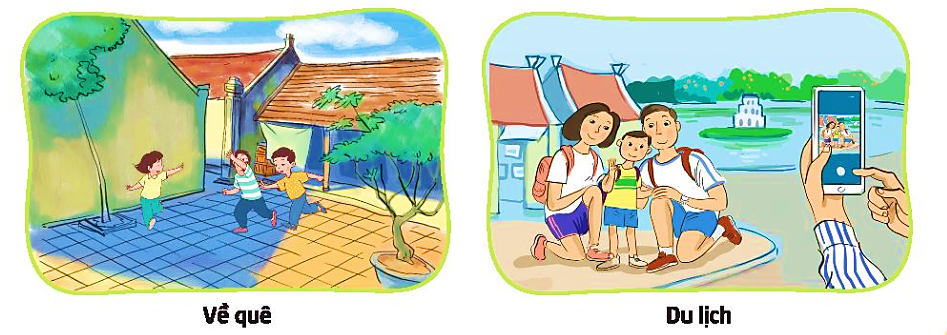 - Tới đó, em được làm rất nhiều việc mà ở thành phố không có. Em trèo cây trong vườn nhà để hái quả, chơi thả diều trên những cánh đồng. Thỉnh thoảng em còn ra phụ ông bà cho gà ăn, nhặt rau,...
- Chuyến đi để lại cho em thật nhiều kỉ niệm đáng nhớ. Em mong lại được quay lại đây thêm nhiều lần nữa.
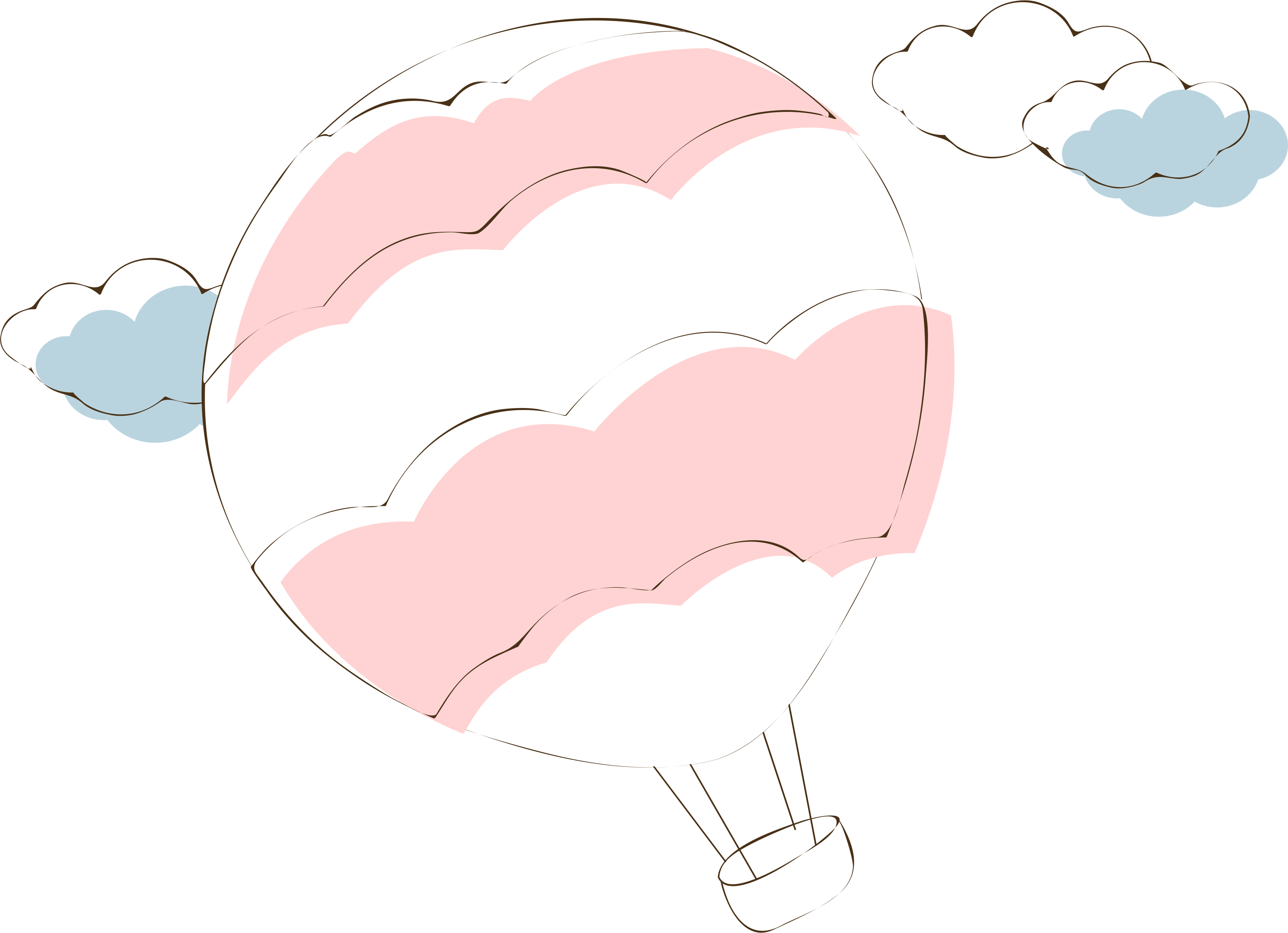 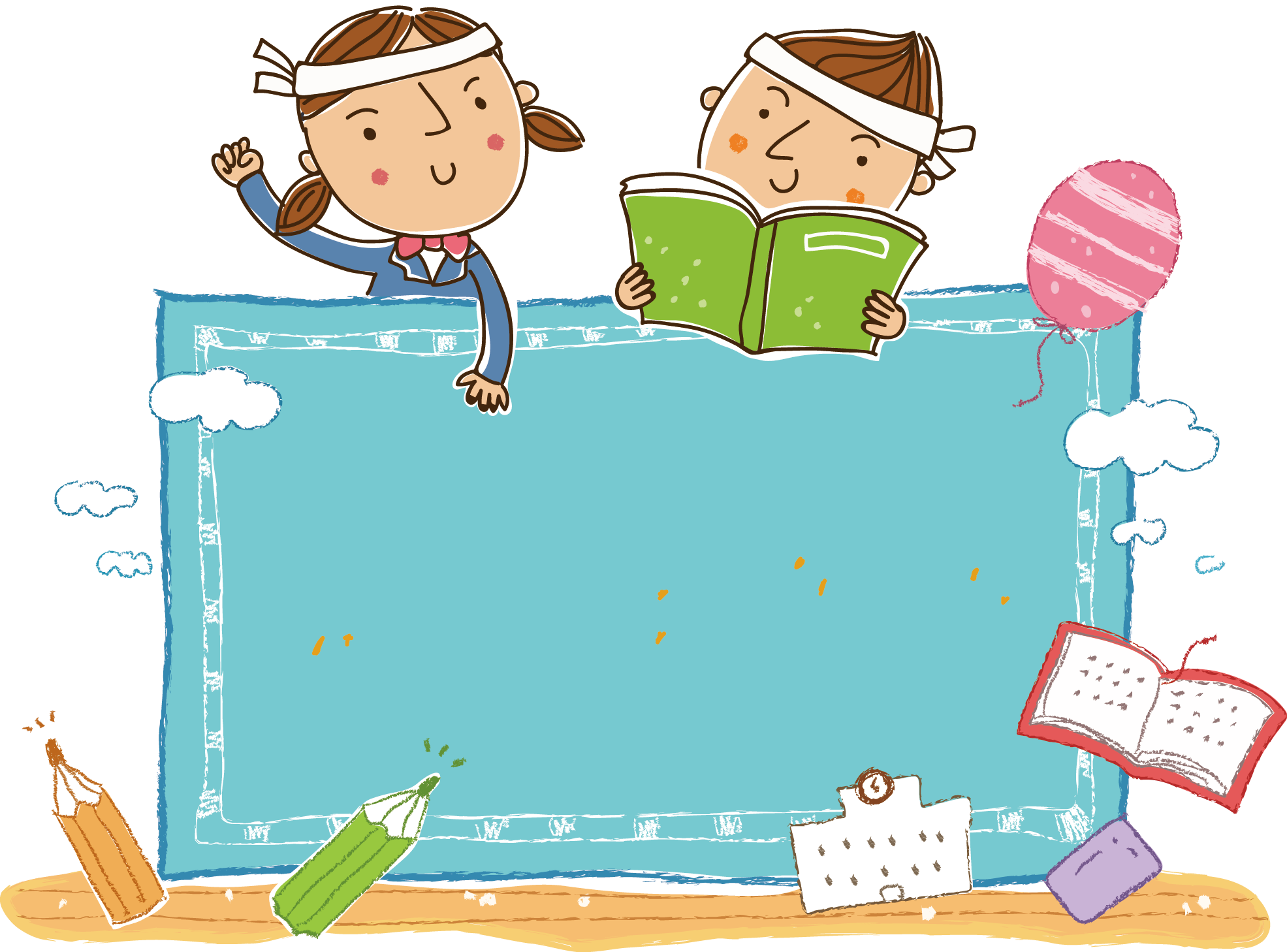 Mở rộng
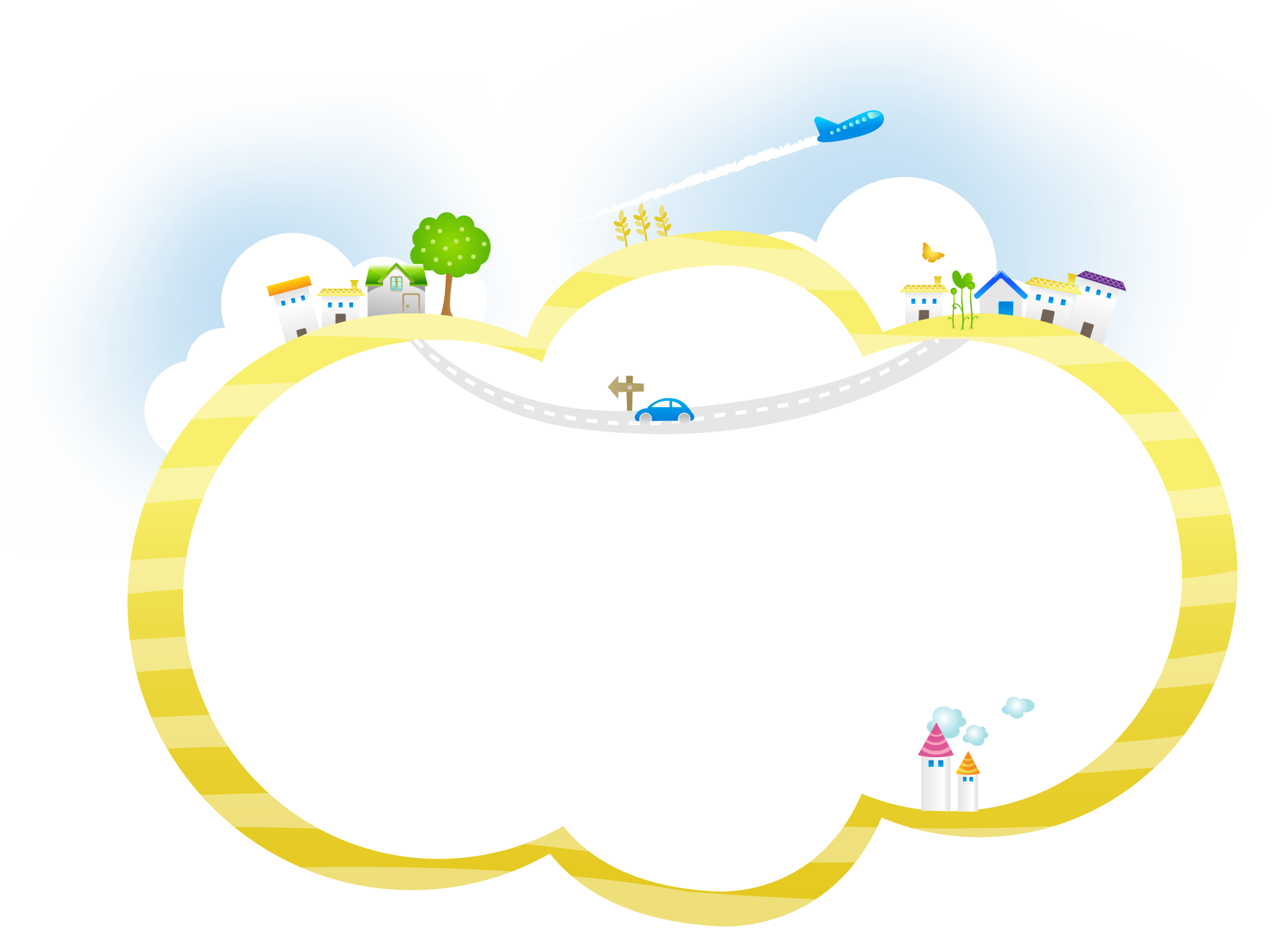 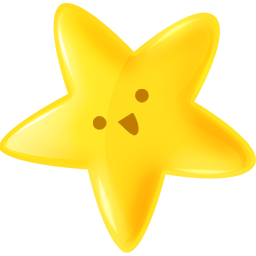 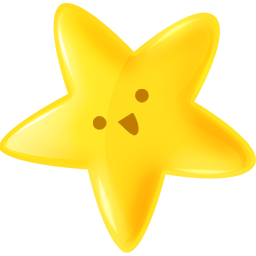 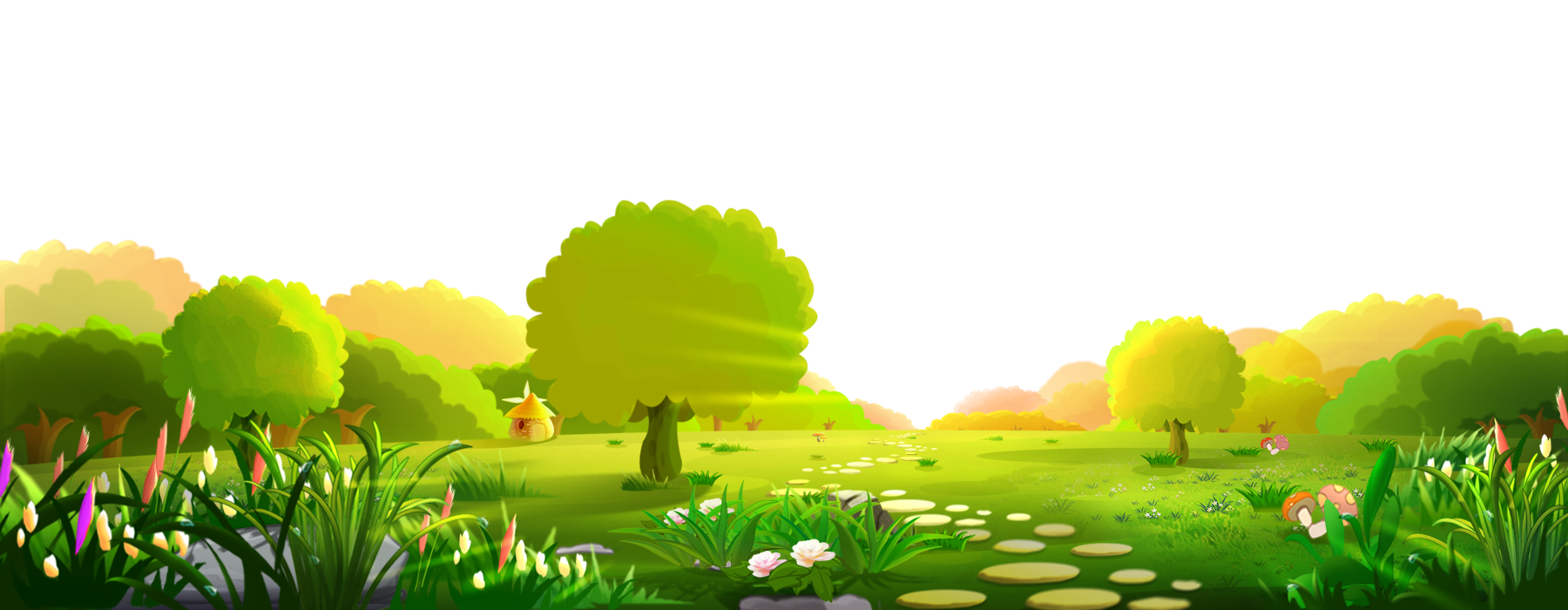 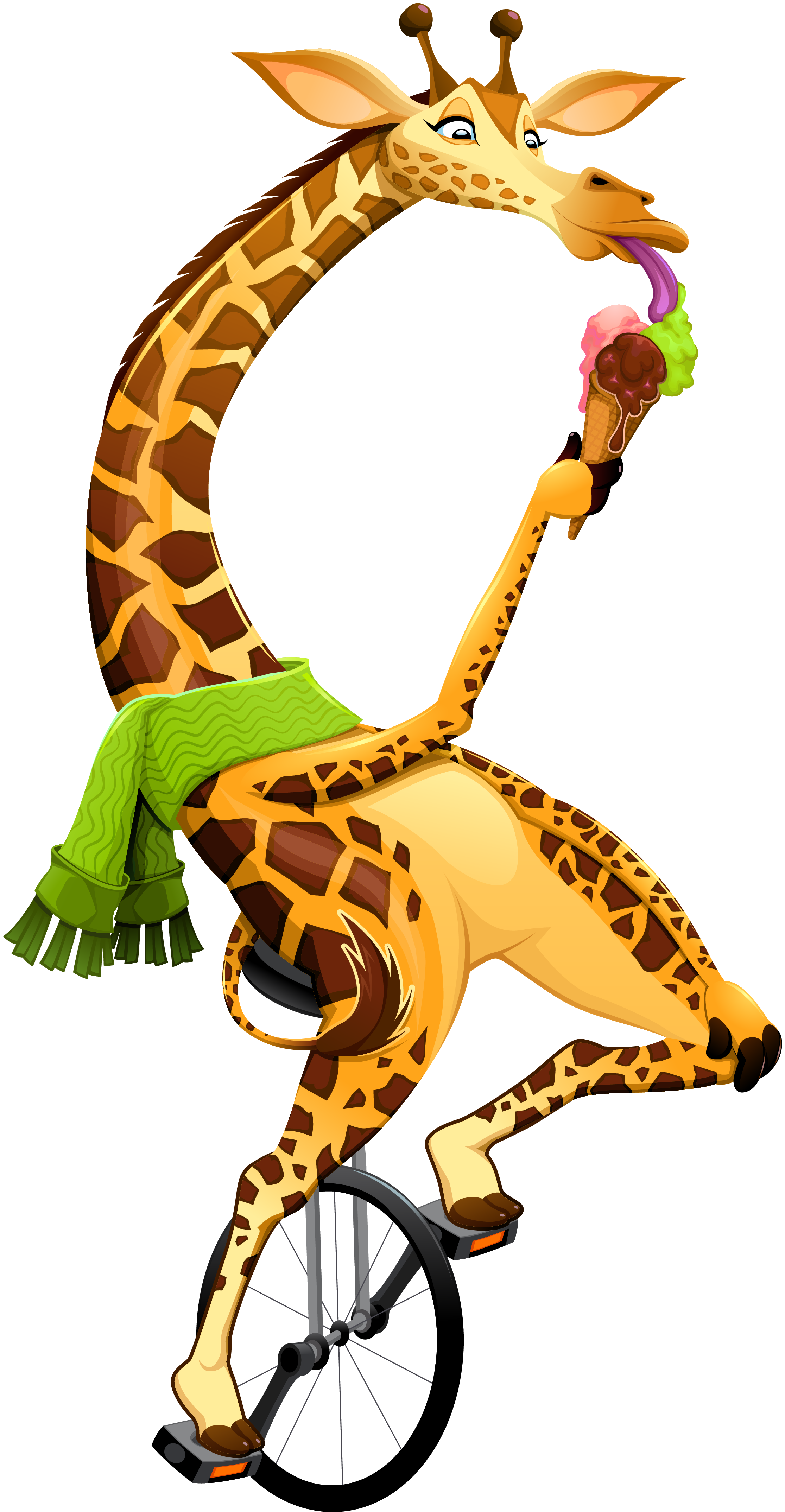 Trò chơi: Hãy đem tôi theo
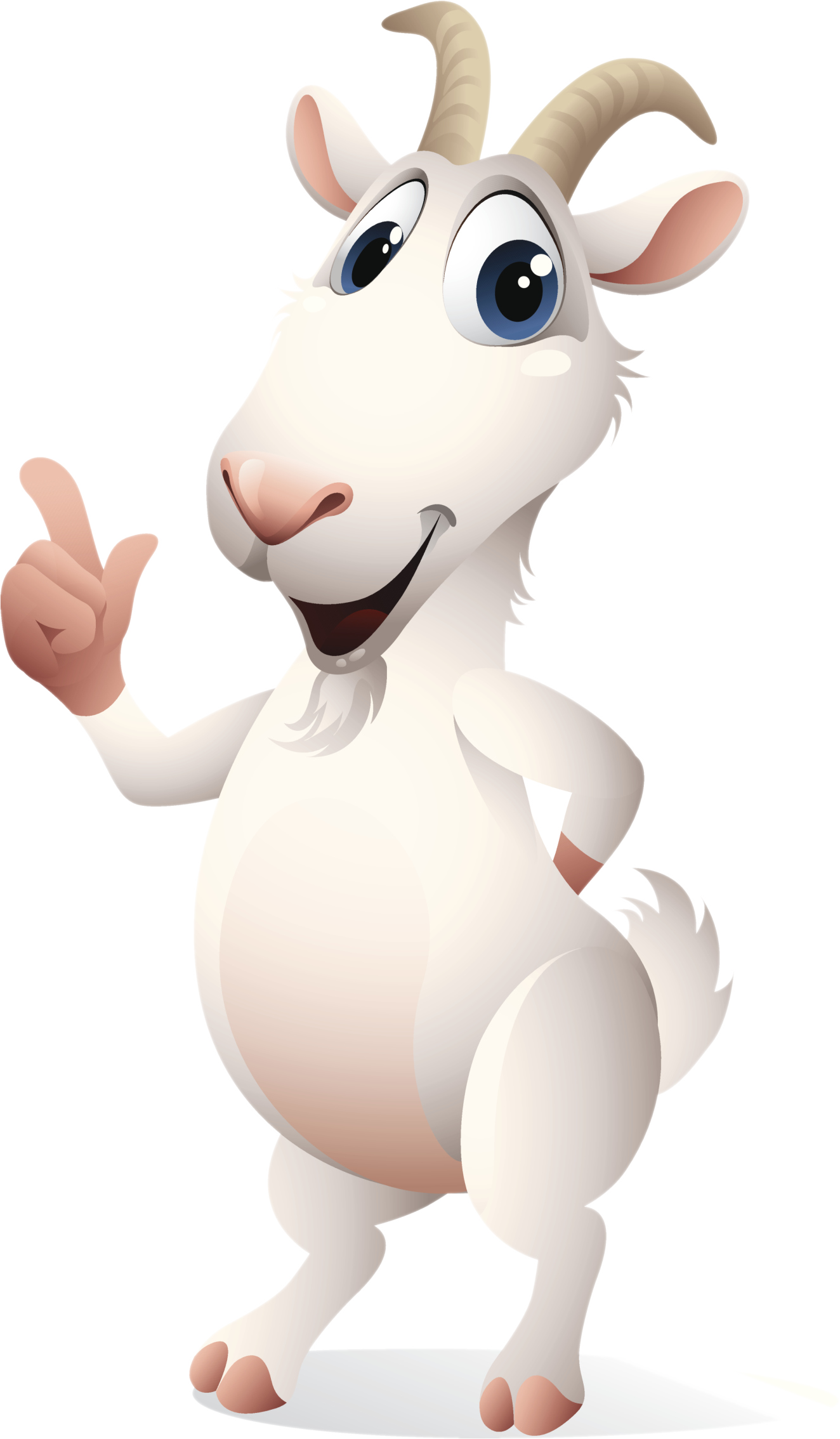 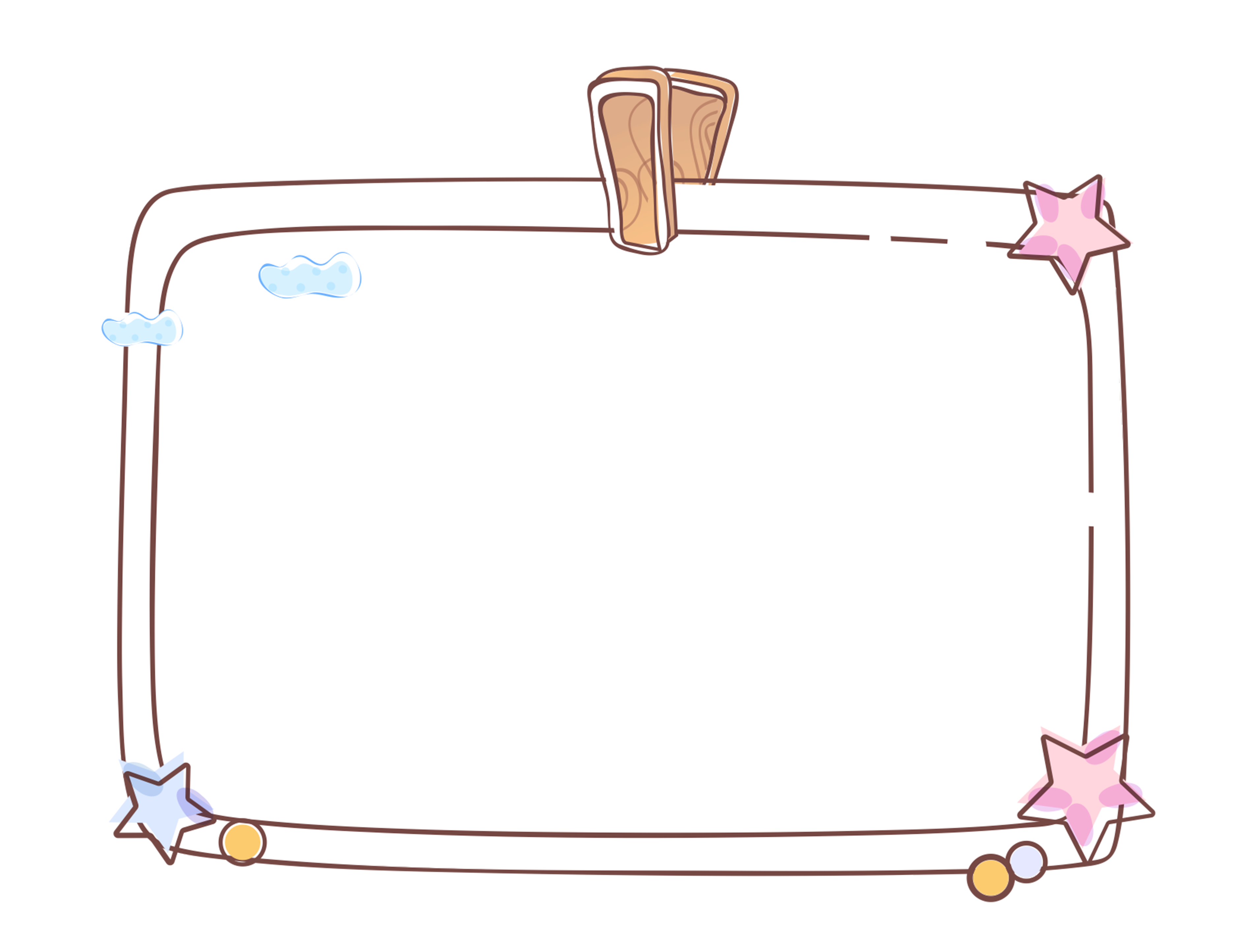 Luật chơi
Sắm vai một trong các vật dụng cá nhân. Ví dụ: bàn chải đánh răng, ba lô, quần áo, giày dép, kính, mũ, kem chống nắng, bình nước, khăn,... thuyết phục người đi xa mang mình theo mình.
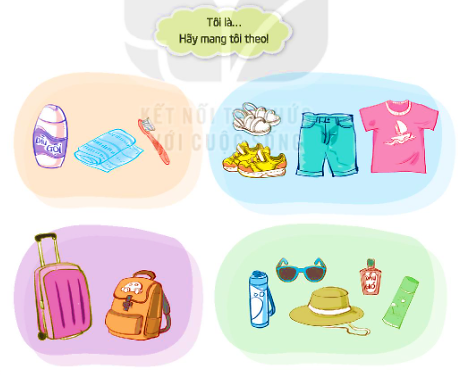 2. Giới thiệu về các đồ dùng cần thiết cho một chuyến đi.
Chọn đồ dùng muốn sắm vai.
Chuẩn bị lời giới thiệu tên và công dụng của đồ dùng đó.
Sắm vai đồ dùng.
Tôi là ba lô, tôi sẽ giúp các bạn mang quần áo và các đồ dùng thật gọn gàng. Hãy mang tôi theo!
Hãy mang tôi theo, tôi sẽ giúp bạn chải răng
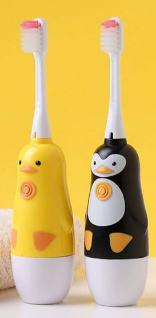 Đã đầy đủ hành lý, cùng lên đường thôi
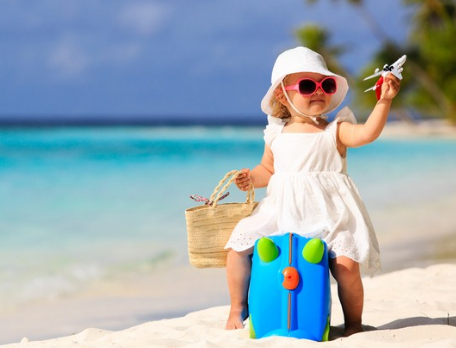 Về nhà em hãy tự chọn quần áo, giày dép cho phù hợp với chuyến đi sắp tới cùng gia đình.
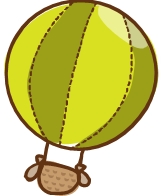 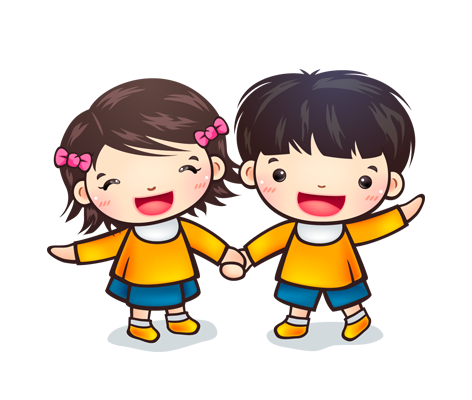 Hoạt động sau giờ học
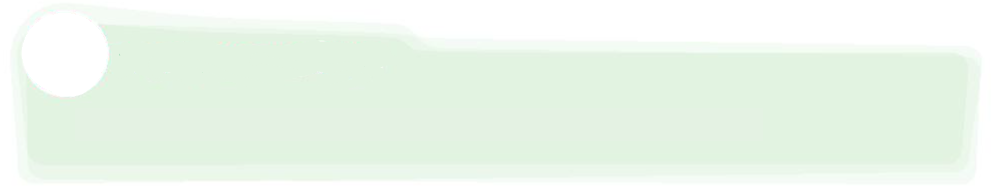 Trao đổi với bố mẹ về kế hoạch một chuyến đi sắp tới của gia đình và những đồ dùng cá nhân em dự định mang theo.
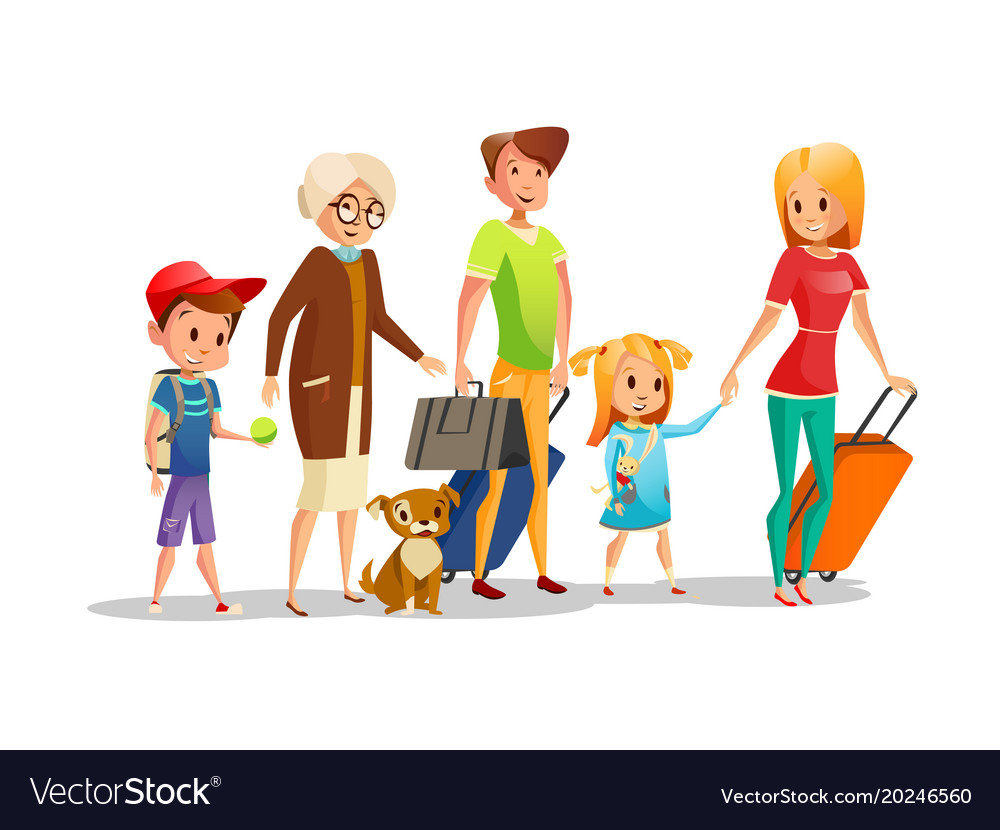 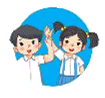 Sinh hoạt lớp
Chia sẻ về kế hoạch chuyến đi sắp tới của gia đình em.
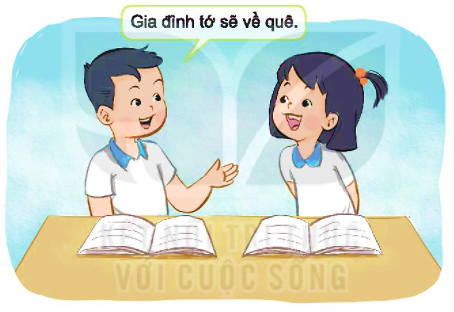 - Kể về nơi gia đình em sẽ đến.
- Nêu những đồ dùng em dự định mang theo trong chuyến đi.
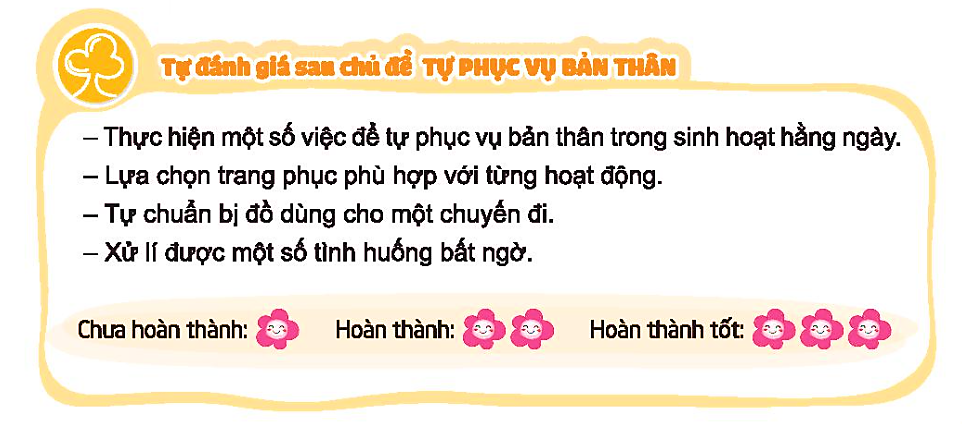 Chào tạm biệt các em